KOAGULASYON
HEMOSTAZ TESTLERİ
“Hemostasis”
Pıhtı oluşumu
Pıhtı erimesi
Hemostaz: Pıhtı oluşumu ile Kanama arasındaki dengedir
Koagülasyon ve Fibrinolizin Kontrolü
Doğal antikoagulanlar
Heparin-Antitrombin 

Protein C antikoagulan mekanizma

Doku faktörü inhibitörü yolu(TFPI)
Antitrombin
Primer olarak Trombin, FXa, FIXa, FXIa ve kallikreinin doğal inhibitörüdür
AT-Trombin 1:1 sitoizomerik kompleks oluşturur
AT-Trombin kompleks KC’de yok edilir
Dolaşımdaki ömrü <15dk
Bozukluğu: arteyel /venöz tromboz
Toplumdaki sıklığı %0.17
Antitrombin ölçümü
Hasta plazması + heparin + trombin
 hastadaki AT, trombine bağlanır
Ortama eklenen kromojenik substrat sonrası açığa çıkan renk spektrofotometrik olarak ölçülür
Protein C
Vit K bağımlı bir  glikoprotein
Trombin-Trombomodulin kompleksine bağlanarak aktive olur
APC, Protein S kofaktör ile FV ve FVIII’i inaktive etmektedir.
Toplumdaki sıklığı: %0.14-0.50
Eksikliğinde VenozTromboz riski yüksek
Edinsel eksiklik: KC bozuklukları, OAT,YDIP
OAT: Oral antikoagulan tedavi, YDIP: Yaygın damar içi pıhtı olusumu
Protein C yöntem
Agkistrodon contortix contortix yılanından elde edilen bir zehirde bulunan protein fraksiyonu ile PC in vitro ortamda aktive edilir
Hasta plazması + Protein C aktivator (venom) inkübasyonu
Aktive PC sentetik substrat kullanarak açığa çıkan boya oranı ile PC konsantrasyonu  doğru orantılı(%)
Protein S
Vit K bağımlı bir  glikoprotein
Plazmadaki PS’in %60’ı C4BP bağlı bulunur
Pro-S`in  serbest formu APC için kofaktördür 
Akut faz durumlarında plazmada bulunan serbest Pro-S C4BP ye bağlanabilir. Bu da fonksiyonel Pro-S testinde en fazla sıkıntı yaratan durumdur.
Protein S
Kalıtsal veya edinsel eksiklik
Edinsel eksiklik:
Hamilelik
OAT
Oral Kontraseptif kullanımı
Karaciğer rahatsızlıkları
Eksikliğinde VTE riski yüksek(özellikle gençlerde)
Protein S test yöntem
İki lateks reaktifin aglutinasyonu sonucu turbidite(bulanıklık) artışı ile ölçülür
Kalsiyum iyonları varlığında Saflaştırılmış C4BP lateks reaktifi serbest PS’e yüksek afinite gösterir
Doğrudan insan Protein S’e hassas monoklonal anikor içeren ikinci lateks reaktifi ile aglutinasyonu tetikler
Örnekteki PS konsantrasyonu ile açığa çıkan bulanıklık doğru orantılıdır.(%)
Aktive Protein C rezistansı(APCr)
Venöz trombozda bilinen en yaygın kalıtsal bozukluktur 
APCr taşıyanların %95’inde Faktör V proteininin 506. kodonunda Arjinin yerine Glisin geldiği görülmüştür (FV Leiden mutasyonu)
VT riski heterozigotlarda 3-8 kat, homozigotlarda ise 80 kat artmaktadır.
Aktive Protein C rezistansı(APCr)
Hasta plazma+ FV yoksun plazma ile dilüe edilir PTZ reaktifi ile inkübasyonu sonrası kalsiyum iyonları ortama eklenerek koagulasyon tetiklenir ve ortamda APC varlığında ve yokluğunda  PTZ ölçülür. 
Elde edilen sonuçlar birbirine bölünerek oranlanır
Normal sınırlar: 2,61-3,32 Ratio
(her lab kendi cut-off değerini belirlemelidir)
APCr: 1,7 (heterozigot)
APCr: 1,2(homozigot)
APCr bulunana hastalarda moleküler genetik yöntemlerle DNA analizi yapılması önerilir.
Lupus antikoagulan(LA)
Negatif yüklü PL’lere veya ,PL ve protein kompleksleri arasına(beta-2-glikoprotein 1 veya protrombin gibi) yönelen antifosfolipid antikorlardır.
IgG , Ig M
koagülasyon faktörleriyle , koagülasyon reaksiyonları için katalitik yüzey oluşturan aniyonik PL için rekabete girerler. 
PZ, PTZ, gibi fosfolipide dayalı testleri uzatmaktadır
Tromboza yatkınlık veya tekrarlayan düşüklere neden olurlar.
[Speaker Notes: PL: fosfolipid]
Lupus antikoagülan testinin uygulanmasında gerekli aşamalar
Fosfolipide dayalı testlerde uzama (uzun APTT)
Testin uzamasının sebebinin dolaşan bir inhibitöre bağlı olduğunu ispatlama(dilüsyon testi)
İnhibitörün fosfolipide dayalı olduğunu ispatlama (inhibitör tarama)
Diğer koagülopatileri eleme (Antikardiolipin için ELISA yöntemi kullanılır.Antikardiolipin hasta örneğinde mevcutsa, Ab kardiolipine bağlanır ve kolorometrik kantitasyon için işaretlenen 2. bir Ab ile tespit edilir)
Lupus antikoagulan(LA)
Russel’s viper venom, PL, Ca içeren reaktifler kullanılır
Russel’s viper venom Ca varlığında hastadaki FX’u direk aktive ederek LAS/LAC’in kontakt faktör abnormalitelerinden etkilenmemesini sağlar(FVII, VIII, IX eksiklikleri ve inhibitörler gibi).
LA Tarama( LA Screen): PL içeriği az olup LA hassas bir reaktiftir.
LA Onaylama(LA Confirm): PL içeriği daha fazla olduğu için LA nötralize ederek  pıhtılaşma süresini kısaltır.
LAS/LAC sonuçları oranlanarak sonuç değerlendirilir(Ratio)
LA normal sınırlar(Ratio)
<1,2	NORMAL
1,2-1,5	 ZAYIF DERECEDE POZİTİF
1,5-2,0	 ORTA DERECEDE POZİTİF
>2,0	KUVVETLİ DERECEDE POZİTİF
Prolonged Bleeding Time (normal platelet count &PT )
Abnormality
Test
aPTT
Result
Nl aPTT
aPTT
Diagnostic consideration
vWD
Other Qualitative platelets Defects
Test
vWf:Ag
vWf:activity
R:Co
RIPA
Peripheral blood smear review of platelet size
nl size
Large size
Result
vWf:Ag
R:Co
RIPA
Nl/ vWf: AG
R:Co or RIPA
Qualitative platelet defects
Bernard Soulier syndrome
Diagnostic consideration
vWD Type I
vWD Type II
Platelet aggregation studies
RIPA EM of platelets
vWF multimeric analysis
Test
Result		         ABNORMAL            Absence of 1° aggregation   Decreased 2° aggregation    Swiss Cheese 								       appereance                
Diagnostic consideraton   vWD II subtype	Glanzmanns thrombastenia  Store pool defect, Low ATP   Bernard Soulier
Fibrinolitik sistem
Plazminojen(zimojen)
plazmin(enzim)
plazminojen aktivatörleri/ inhibitörleri
Plazminojen aktivatörleri damar duvarı ile(intrensek aktivasyon= faktör XII, faktör XI, Prekallikrein(PK) ve HK(kininojen) veya dokular tarafından (ekstrensek aktivasyon=doku plazminjen aktivatörü(t-PA) üretilir.
t-PA + PAI(plazminojen aktivatör inhibitör) kompleks (yarılanma ömrü 4 dakika)
fibrine yüksek afinite gösteren bir serin proteazdır 
Plazmin fibrine bağlandıktan sonra yıkıma başlar ve açığa fibrin yıkım ürünleri (FDP) çıkar
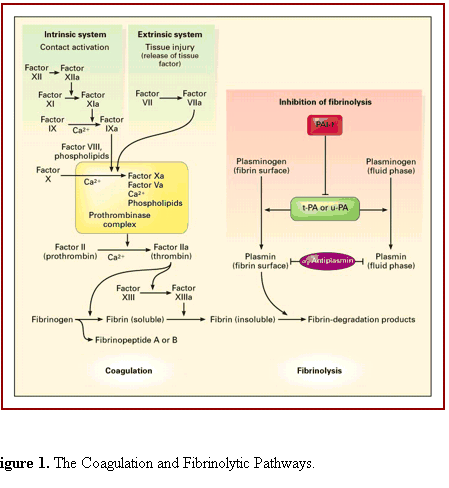 Fibrinojen
Çapraz bağlanmamış fibrin
Çapraz bağlı fibrin
Thrombin
XIIIa
plasmin
plasmin
plasmin
Fibrinojen yıkım ürünleri(FDPs)
Çapraz bağlı olmayan FDPs
Çapraz bağlı FDPs
Aα polar uzantı(A,B,C,H)
Bβ 1-42
X,Y,D,E
Aα polar uzantı(A,B,C,H)
Bβ 15-42
X,Y,D,E
Polar uzantı polimerler(αp)
D dimer
X,Y,D,E
Tissue Factor 
Pathway Inhibitor